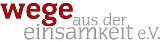 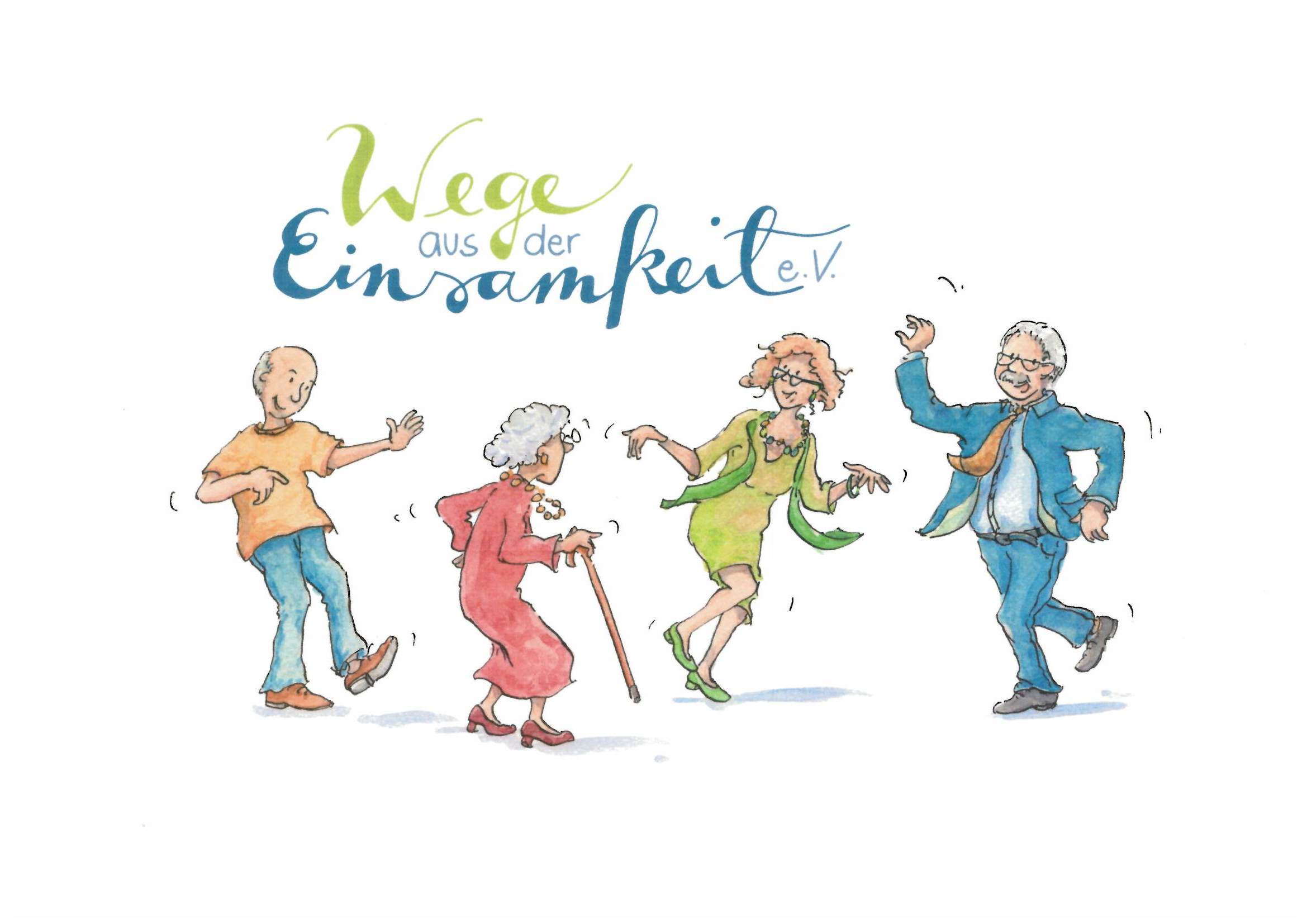 Wege aus der Einsamkeit e.V. www.wegeausdereinsamkeit.de
07.12.2021
„ Digitale Teilhabe im Alter“ 
Berliner Ratschlag für Demokratie

Dagmar Hirche
Vorstands-und Gründungsmitglied vom Verein Wege aus der Einsamkeit e.V.
Lübecker Straße 1, 22087 Hamburg 
Telefon 040 42236223200 
info@wegeausdereinsamkeit.de
www.wegeausdereinsamkeit.de
https://twitter.com/WadeHamburg
https://www.linkedin.com/in/dagmar-hirche-7607318a/
https://www.instagram.com/altersfreuden
https://www.facebook.com/wegeausdereinsamkeit
https://www.youtube.com/channel/UCBnZUbp9T2fBIEg3udKKCBQ
Wege aus der Einsamkeit e.V. www.wegeausdereinsamkeit.de
07.12.2021
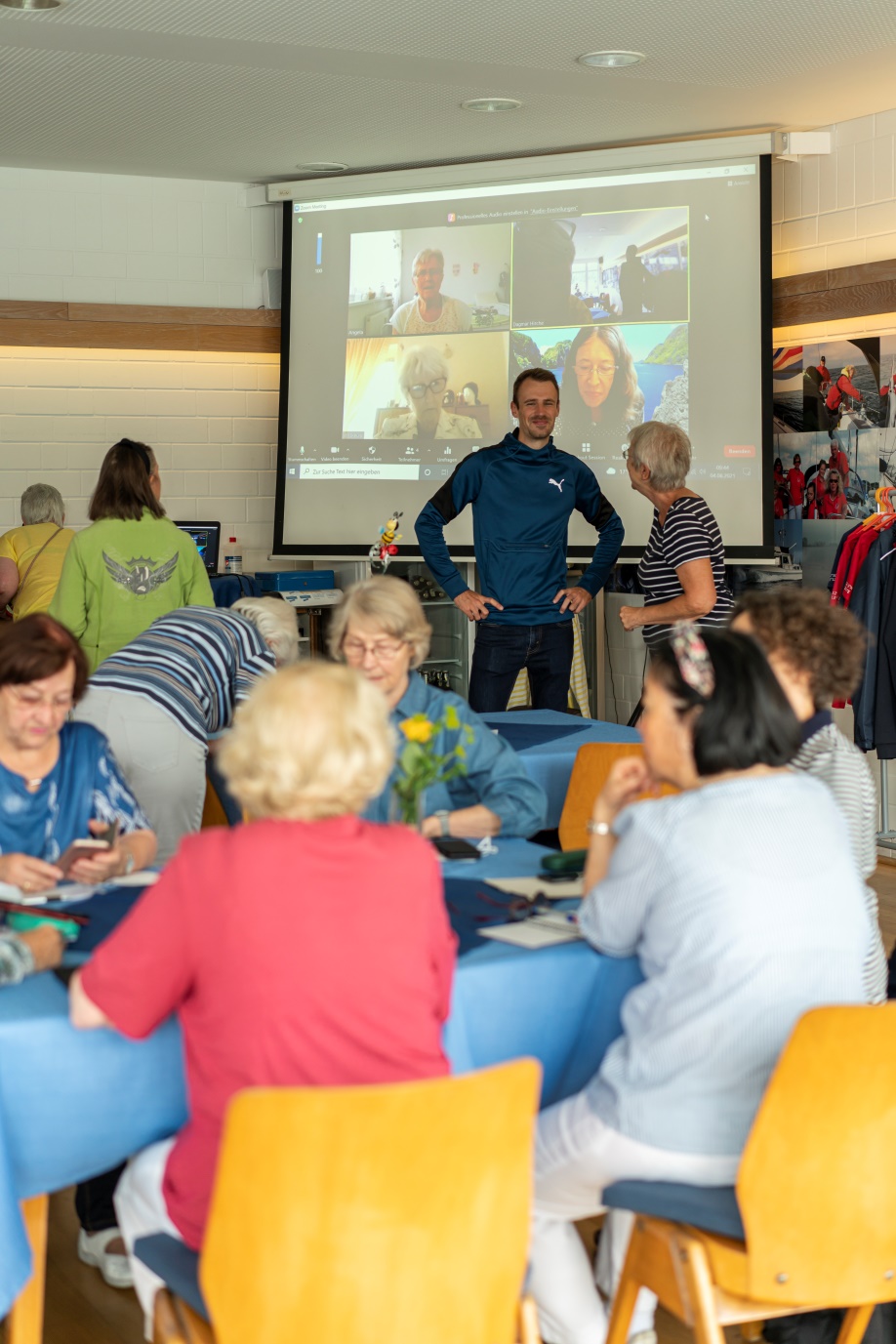 Wege aus der Einsamkeit e.V. www.wegeausdereinsamkeit.de
07.12.2021
Wir, das ist der Verein Wege aus der Einsamkeit e.V. der 2007 gegründet wurde und bei dem sich alles um das Alter dreht.Wir wollen, dass das Image vom Alter positiver gesehen wirdUnser TOP Thema seit 8 Jahren ist, die Digitalisierung und die Teilhabe der Menschen 65+ in dieser digitalen Welt. Wir müssen eine digitale Spaltung Jung/Alt und Arm/Reich und Zuhause/Altenheim verhindern
Wege aus der Einsamkeit e.V. www.wegeausdereinsamkeit.de
07.12.2021
Wer ist online?
Quelle D21-Digital-Index 2020/2021
Wege aus der Einsamkeit e.V. www.wegeausdereinsamkeit.de
07.12.2021
Quelle D21-Digital-Index 2020/2021
Wege aus der Einsamkeit e.V. www.wegeausdereinsamkeit.de
07.12.2021
Quelle D21-Digital-Index 2020/2021
Wege aus der Einsamkeit e.V. www.wegeausdereinsamkeit.de
07.12.2021
Quelle D21-Digital-Index 2020/2021
Wege aus der Einsamkeit e.V. www.wegeausdereinsamkeit.de
07.12.2021
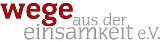 1. Oktober* mit Senioren-Flashmob und Kopfhörer Party im angesagten Club in Hamburg. Auch hier mit Digitalisierung.
*Weltseniorentag der Vereinten Nationen vom 19. Dezember 1990 seit 1991
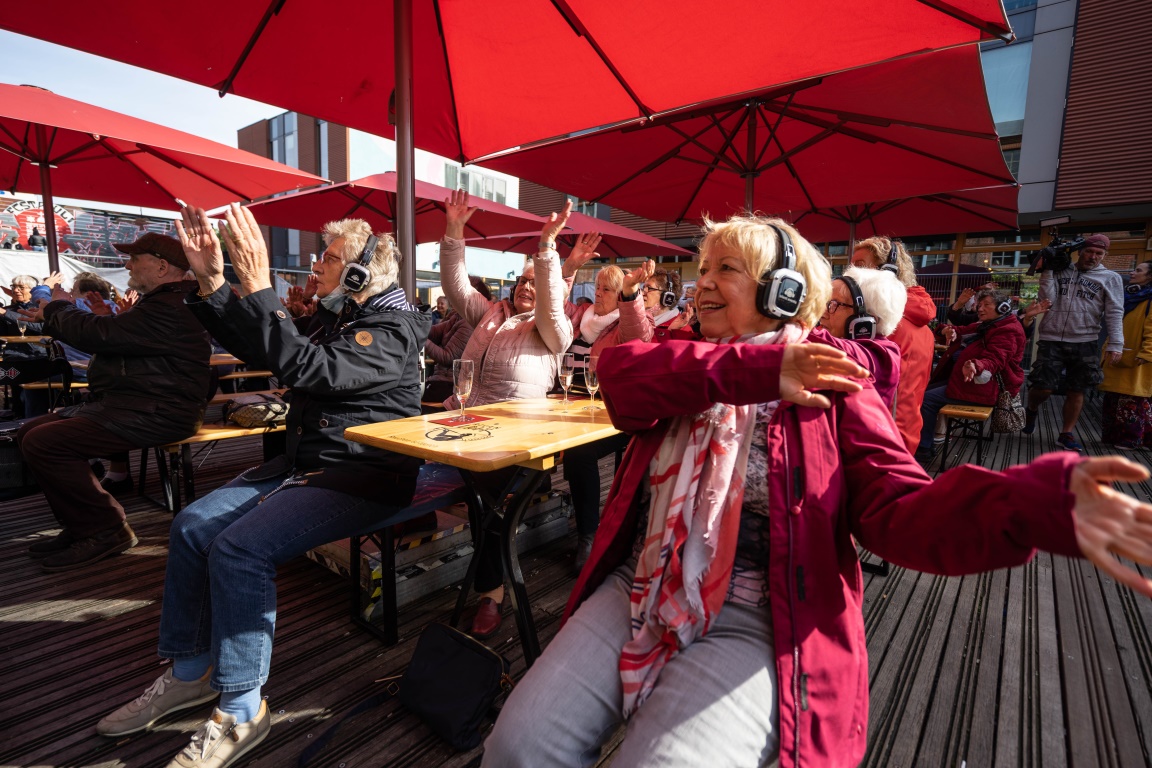 Wege aus der Einsamkeit e.V. www.wegeausdereinsamkeit.de
07.12.2021
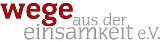 Was wir digital umgesetzt haben:
Gestartet im Herbst 2014 bis heute analog und digital und Hybrid mit über 16.000 Teilnehmern zwischen 65 und 95 erste und weitere Schritte in die digitale Welt gewagt
Seit März 2020 bis Dezember 2021 über
   500 Zoom Versilberer Runden durchgeführt
Seit August nun analog, digital und hybrid(analog + digital)

90% Frauen, 85% zwischen 72 Jahren und 87 Jahren, 10% zwischen 65 und 71 Jahren und 5% zwischen 88 und 94 Jahren 
Älteste Teilnehmerin 95 Jahre,
Wege aus der Einsamkeit e.V. www.wegeausdereinsamkeit.de
07.12.2021
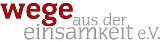 Wege aus der Einsamkeit e.V. www.wegeausdereinsamkeit.de
07.12.2021
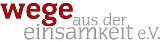 Wir bieten in unseren Zoom Digitale Versilbere Runden (vom 25.3.2020 bis heute über 460 Zoom Runden mit über 16.000 Gästen zwischen 65 und 95 Jahren)
Schulungen, 
Sitz-Yoga, LachYoga 
Sitz-Tanz, 
Vorträge, 
Lesungen, Kultur, Theaterworkshop
Partys,
gemeinsamen Spielen,
Kochen und vieles mehr, 
Unseren Zoom Raum haben wir seit März 2020 nie geschlossen, denn es braucht Übungsräume
Wege aus der Einsamkeit e.V. www.wegeausdereinsamkeit.de
07.12.2021
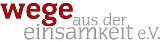 Wege aus der Einsamkeit e.V. www.wegeausdereinsamkeit.de
07.12.2021
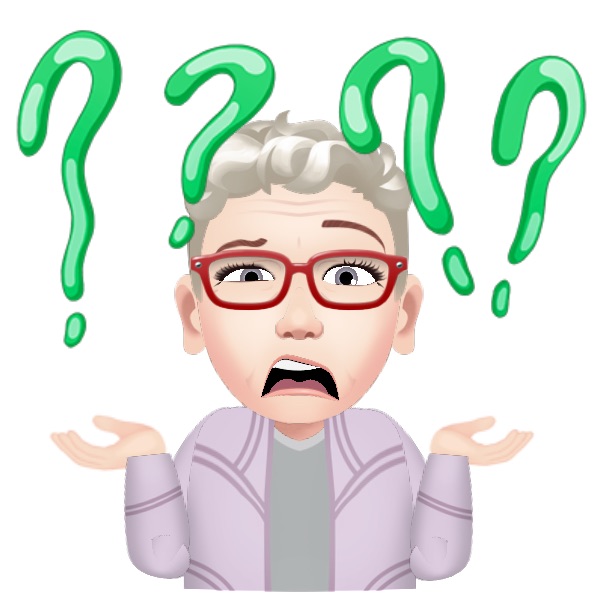 Wege aus der Einsamkeit e.V. www.wegeausdereinsamkeit.de
07.12.2021
Wege aus der Einsamkeit e.V. www.wegeausdereinsamkeit.de
07.12.2021
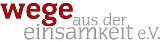 Corona

Hat uns sehr deutlich vor Augen geführt, was es heißt das es kein WLAN in den Wohnungen und den Altenheimen gibt.

Keine digitalen Kontakte, keine digitalen Unterhaltungsprogramme, keine digitalen Informationen, kein OnlineBanking, kein Onlineshoppen,…….
Wege aus der Einsamkeit e.V. www.wegeausdereinsamkeit.de
07.12.2021
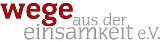 Wege aus der Einsamkeit e.V. www.wegeausdereinsamkeit.de
07.12.2021
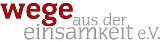 Kostenfreies WLAN im öffentlichen Raum
Kostenfreies WLAN in allen Wohnanlagen/Krankenhäusern/Heimen
Zielgerichte Schulungen der Handhabung
Erklärung der Möglichkeiten und Begrifflichkeiten
Technik unterstützt Menschen
Jeder der digitale Angebote macht muss digitale Bildung anbieten (Wirtschaft, Banken, Behörden, Krankenkassen, …
Die Öffentlich-Rechtlichen Sender müssen digitale Bildung für alle Altersgruppen anbieten (Beispiel Lernkanal für Kinder/Jugendliche)
Eine Plattform pro Stadt, was für Senioren angeboten wird. Es gibt Städte/Gemeinden die das bereits umgesetzt haben
Wege aus der Einsamkeit e.V. www.wegeausdereinsamkeit.de
07.12.2021
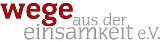 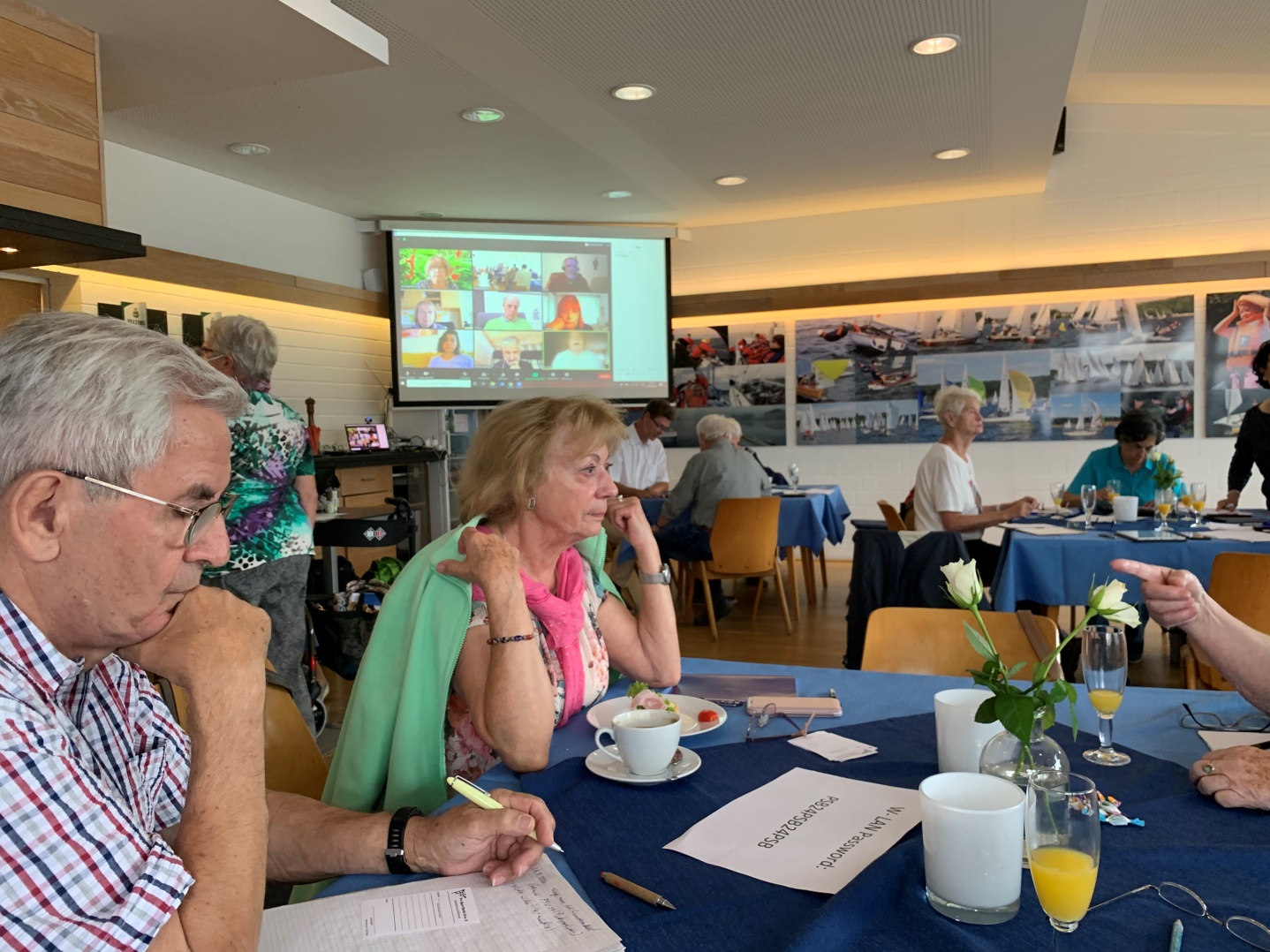 Wege aus der Einsamkeit e.V. www.wegeausdereinsamkeit.de
07.12.2021
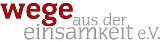 Unsere ganzen Aktivitäten finanzieren wir ausschl. über Spenden von Unternehmen und privat Personen. Förderungen vom Staat oder von Stiftungen haben wir bisher noch nie in Anspruch nehmen müssen.
Spendenkonto
Hamburger Sparkasse 
DE21 2005 0550 1261 1630 99

Unser Mutmachbuch Wir versilbern das Netz
ISBN 978-3-96194-081-3 als Druck und als E-Book
Wege aus der Einsamkeit e.V. www.wegeausdereinsamkeit.de
07.12.2021
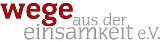 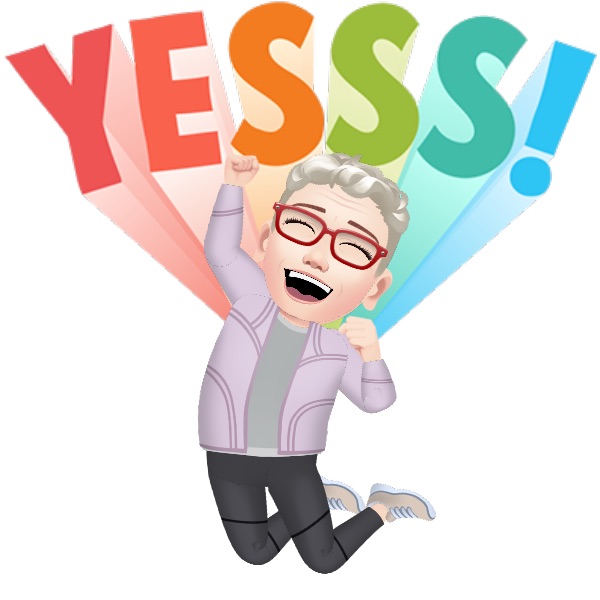 Niemals!!!
Kleine Schritte führen
zum Erfolg
Wege aus der Einsamkeit e.V. www.wegeausdereinsamkeit.de
07.12.2021